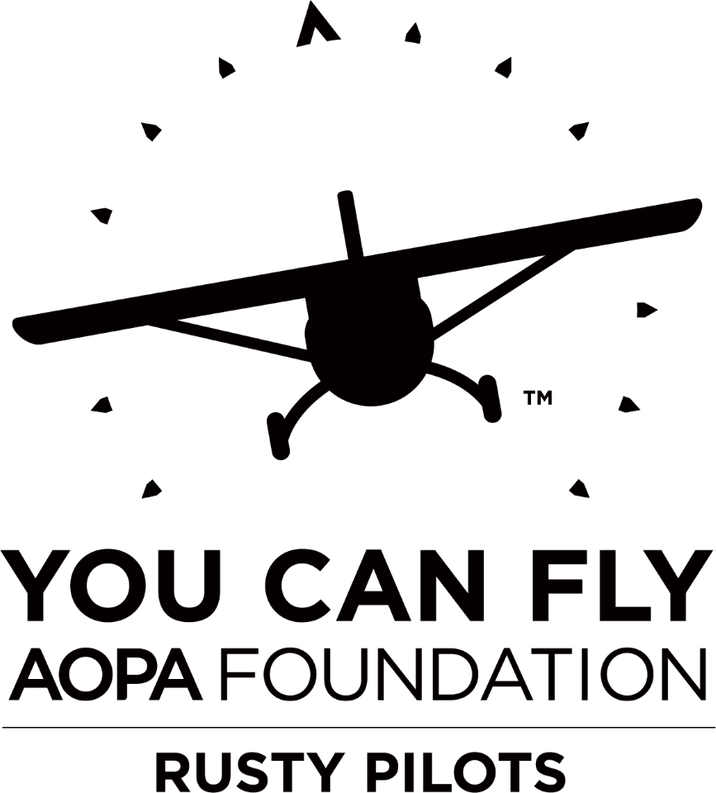 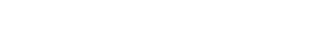 WELCOME
Course Overview
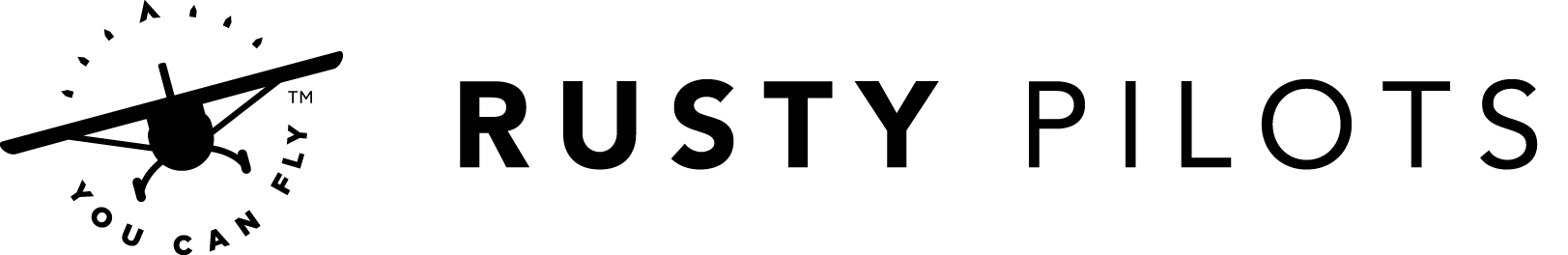 Topics
	Regulations
	Weather
	Airspace
	Airport operations
	Radio communications
We can’t cover everything, but we’ll give you enough to know where you should ask more from your CFI or your own study
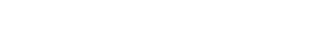 LET’s get started
Check Out the Materials
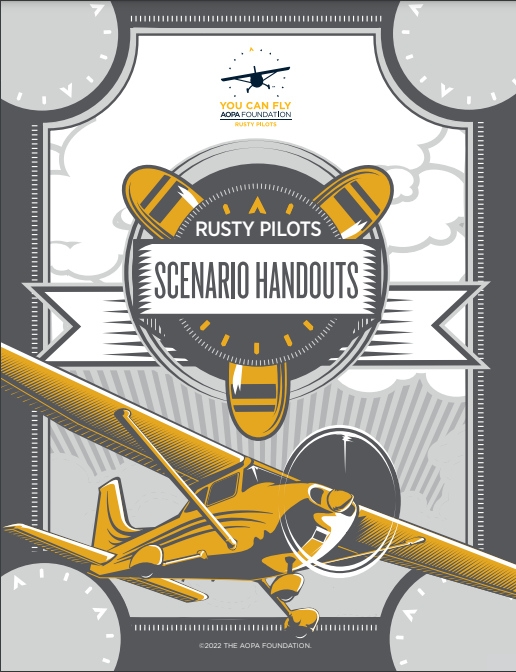 Rusty Pilots Resource Guide
	Kneeboard sized and organized for use once you’re back in the cockpit!
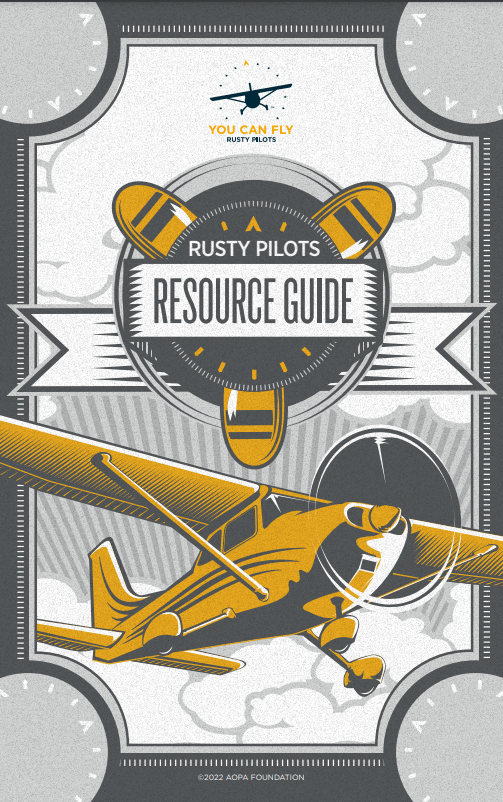 Scenario Handout
	Practice materials that you’ll use to complete our mission today
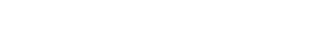 LET’s get started
[Speaker Notes: In the event there are not enough handouts to go around, see the two hidden slides with QR codes on them. Have attendees email RustyPilots@AOPA.org and we will mail them hard copies.

aopa.​org/rustypilotresourceguide
aopa.​org/rustypilotscenariohandout]
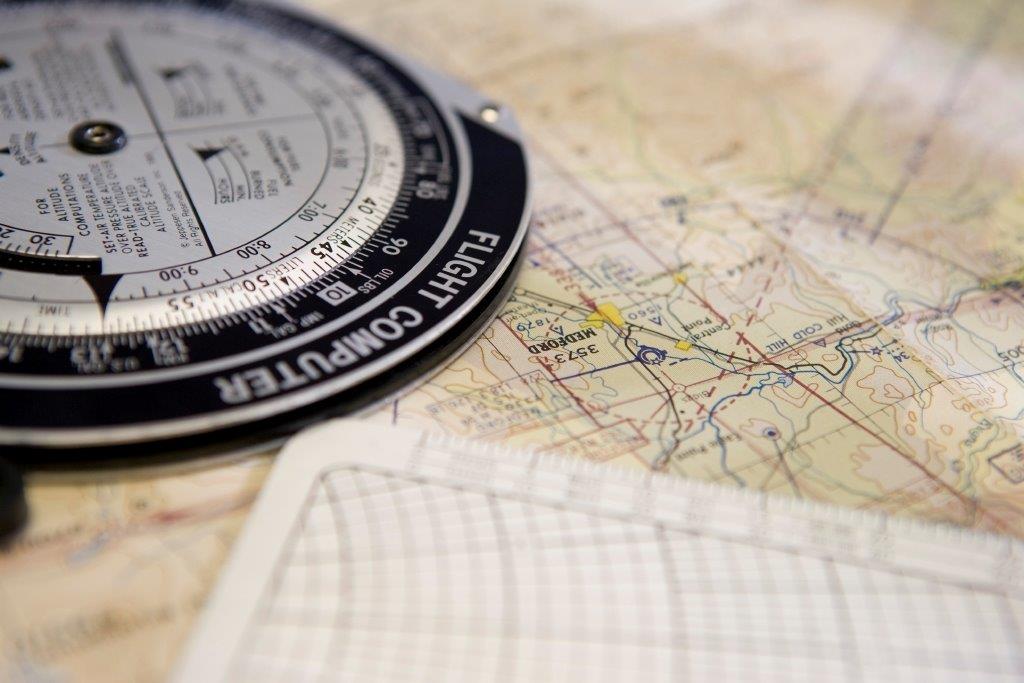 Pre-flight planning and preparation
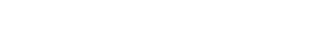 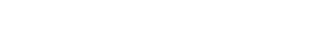 SCENARIO: Taking the kids to Disney World for Mickey’s New Year’s Eve Party.
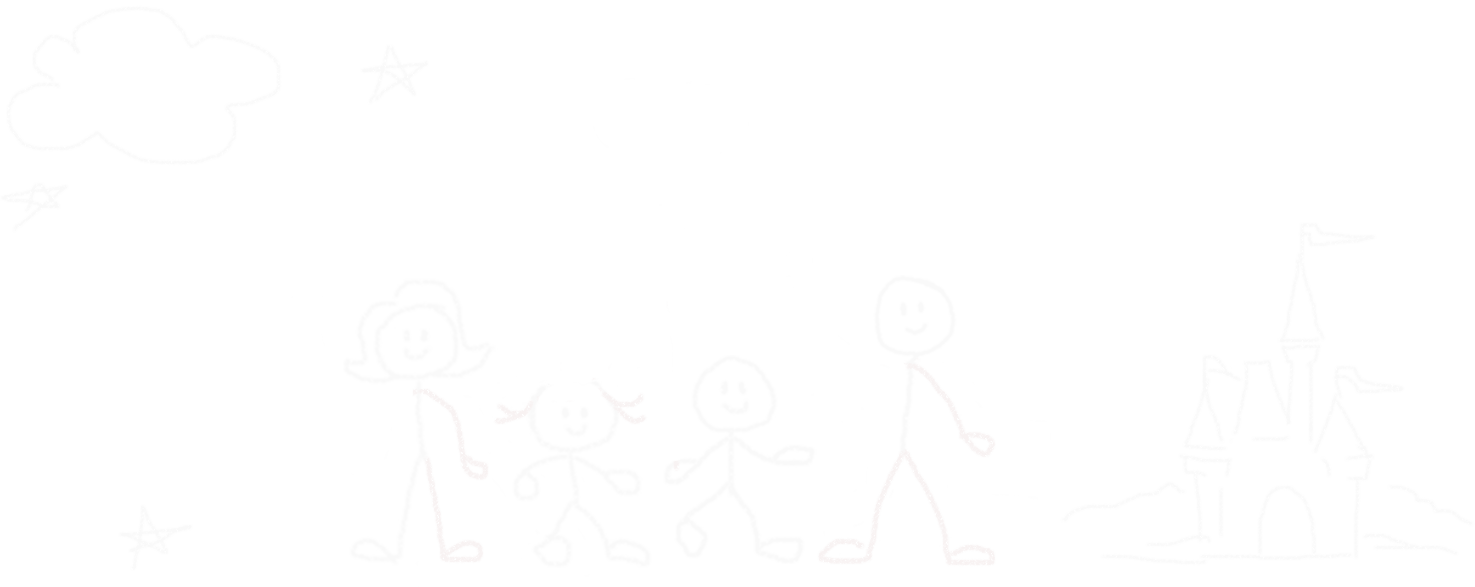 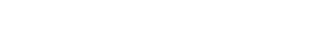 PRE-FLIGHT planning and PREPARATION
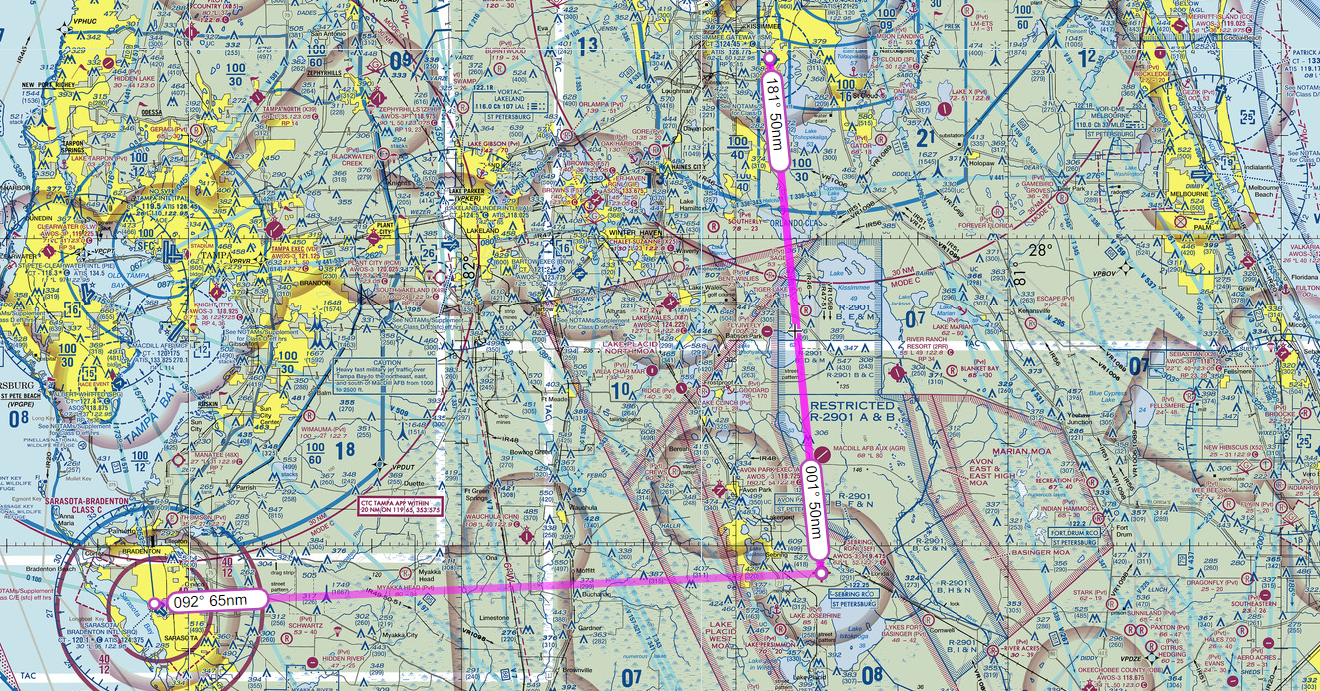 The Route
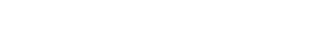 PRE-FLIGHT planning and PREPARATION
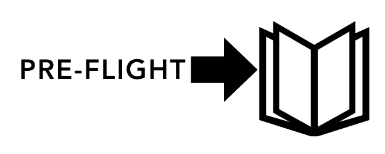 Wanted: Pilot In Command
What do you need to carry with you when you fly?
Flying with a Medical Certificate:
Plastic pilot certificate
Government issued photo ID
Medical certificate
Flying with BasicMed:
Plastic pilot certificate
Driver’s license (not just any Gov’t issued ID)
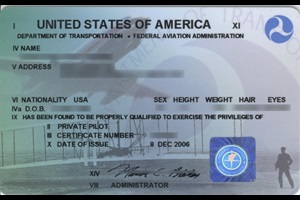 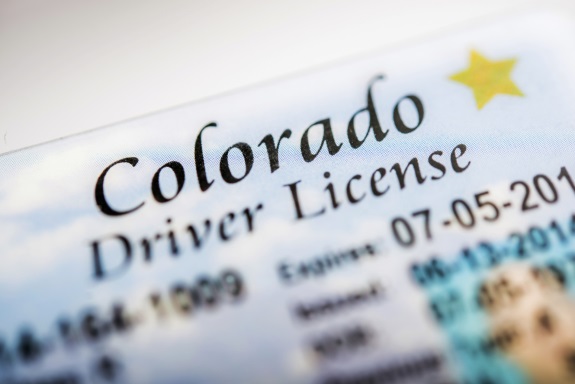 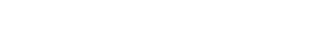 PRE-FLIGHT planning and PREPARATION
[Speaker Notes: 61.53 (a) (1) No person who holds a medical certificate under part 67 may act as PIC if they know they have a medical condition that would make them unable to meet the requirements of a medical certificate.]
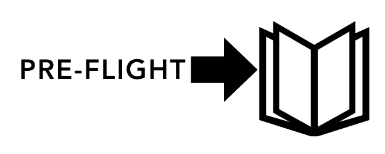 Ready for Flight? Part 1 “Medical Currency”
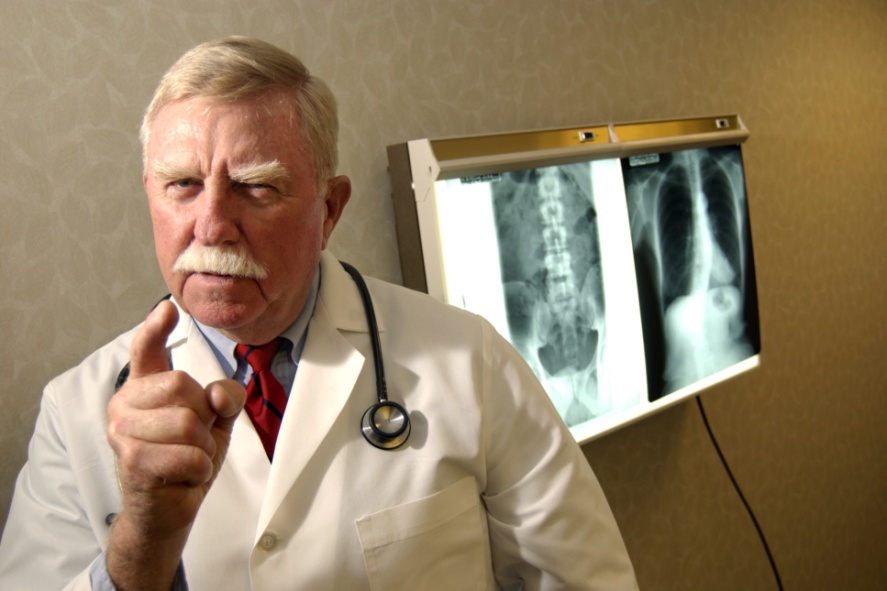 Is this pilot legal?
	Age: 48
	Today's date: Dec 31
	Holds 3rd Class Medical Certificate
	Last medical exam: Dec 15, two years ago
Refer to your Resource Guide to help you decide
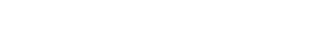 PRE-FLIGHT planning and PREPARATION
Getting the Weather
Practice copying your ATIS
121.9
A
Calm
30.01
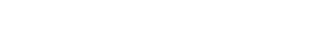 32 & 22
Departing a Class C Airport
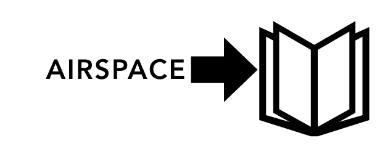 Class C Airspace Operations
Entry requirements and equipment

VFR weather minimums 
	Mnemonic: “3-152s”
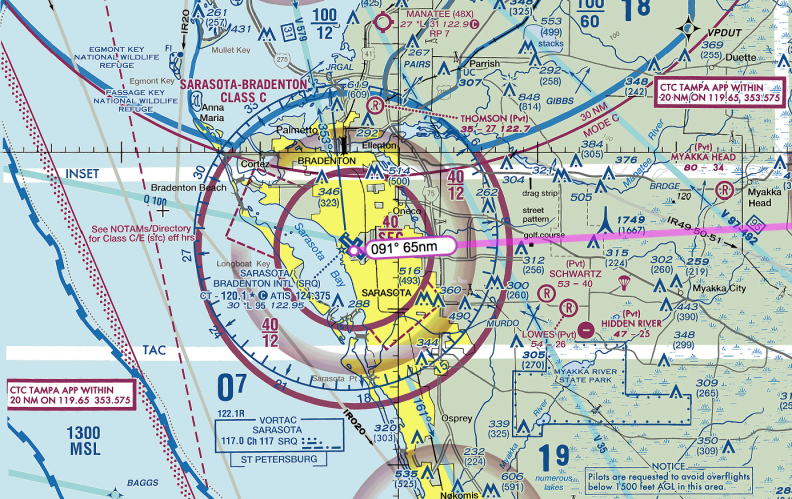 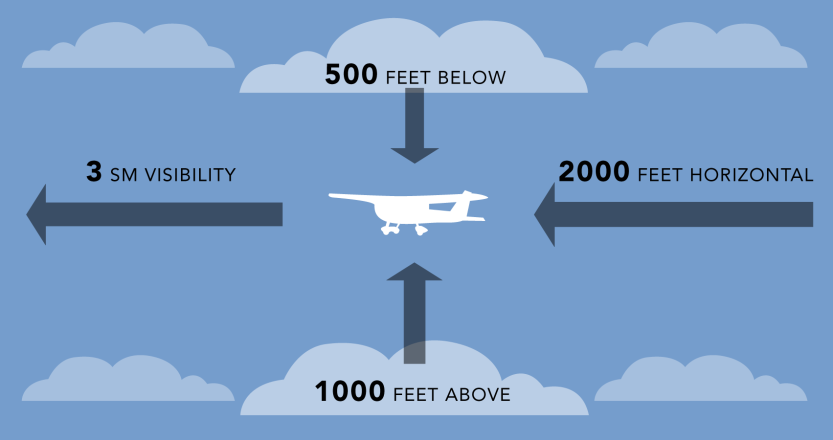 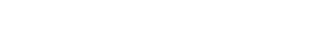 CLASS C AIRSPACE
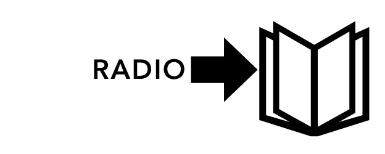 VFR Flight Plans: FSS Has Your Back
How to contact Flight Service
	Universal FSS Freq: 122.2 (No more Flight Watch Freq.)
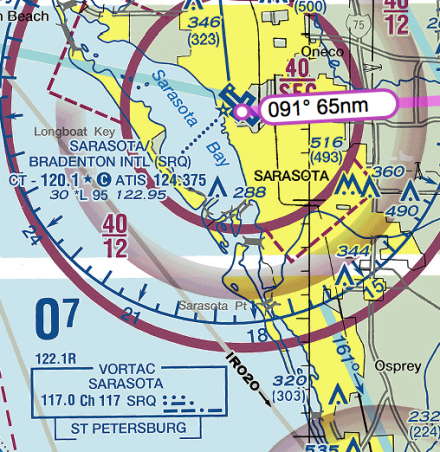 What to say?
	Listen:
	Refer to your Say It Right reference
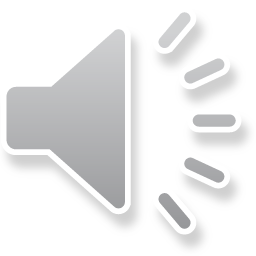 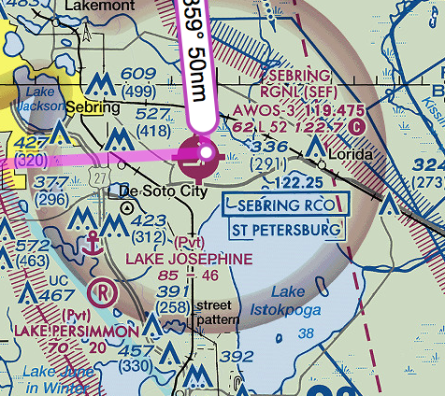 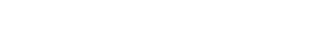 CLASS C AIRSPACE